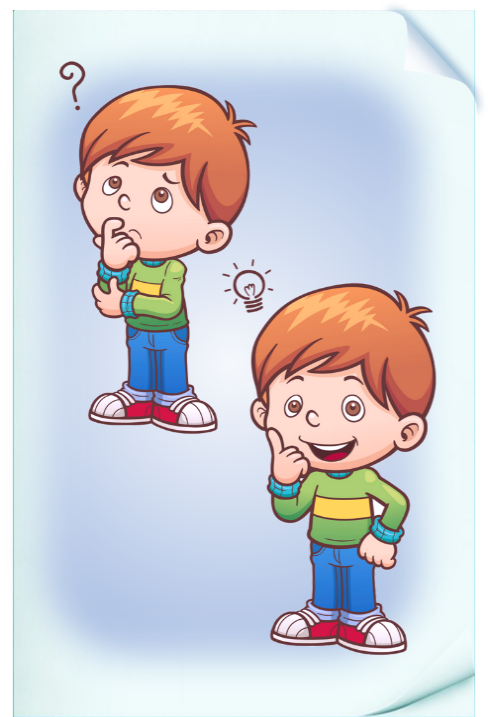 Загадки обманки — это шуточные загадки с самыми неожиданными ответами. Поиск правильной разгадки на них — всегда веселое, увлекательное времяпрепровождение, обучающее детей быть внимательными. В книжке представлены интересные загадки обманки для малышей.
Загадки обманки
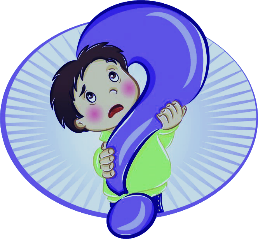 Для детей 6 – 7 лет
Как и другие виды загадок,обманки развивают в детях смекалку, любознательность, наблюдательность, речь, память, словарный запас. Но помимо этого они также тренируют в ребенке такие навыки, как логику, внимание и терпение, прививают правильное чувство юмора, учат видеть хитрый обман и не поддаваться ему.
Ведь отгадать подобную загадку – значит не поддаться первой ассоциации, а совершать сложные мыслительные процессы. Поэтому очень важно в случае неправильного ответа не дать правильный, а научить ребенка логично выстраивать свои мысли, понимать и анализировать содержание, уметь, учитывая все
 названные признаки отгадки, делать 
предположения, объяснять и 
доказывать их.
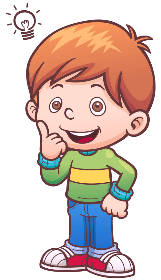 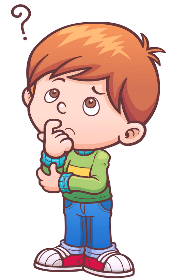 Белым снегом всё одето -Значит, наступает ...
Кукарекает спросонокМилый, добрый ...
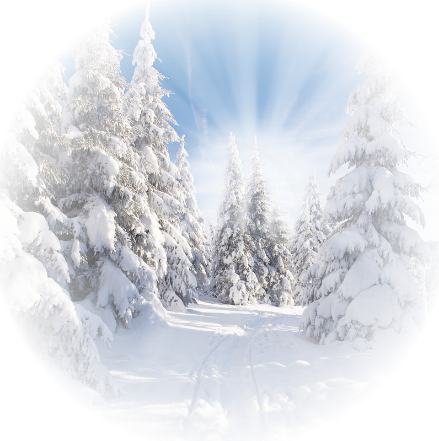 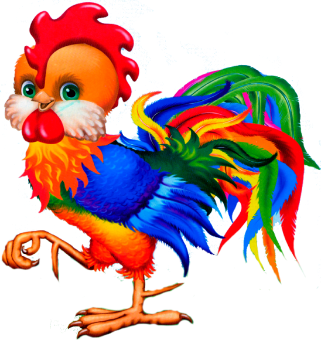 лето (зима)
поросёнок (петух)
Зимой в берлогеВидит сонЛохматый,Косолапый…
Быстрее всех от страхаНесётся…
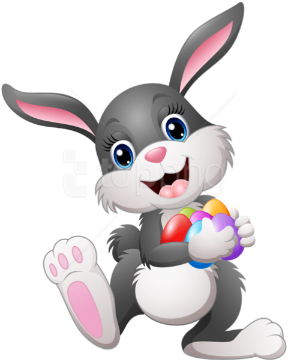 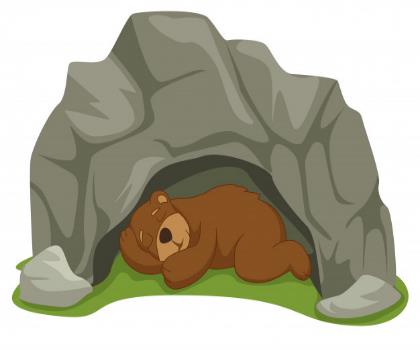 черепаха (заяц)
слон (медведь)
По горной круче проходилОбросший шерстью…
В тёплой лужице своейГромко квакал…
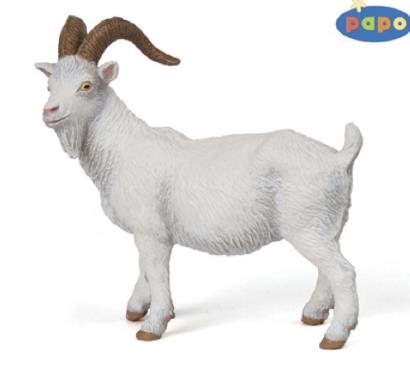 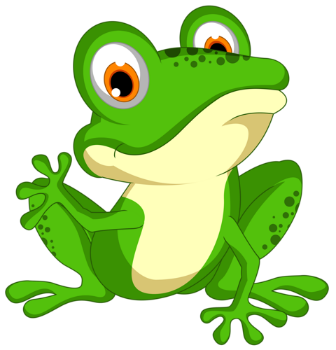 крокодил (козёл)
муравей (лягушонок)
С пальмы вниз,На пальму сноваЛовко прыгает…
Длиннее шеи не найдёшь.Сорвёт любую ветку…
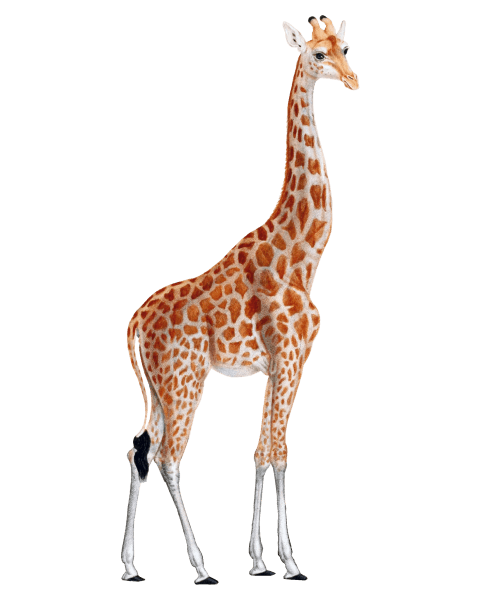 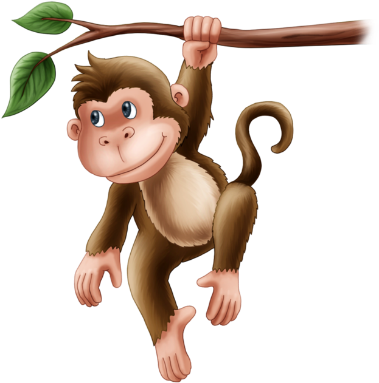 корова (обезьяна)
ёж (жираф)
Под луною песню петьСел на веточку…
Кто в малине знает толк?Косолапый, бурый…
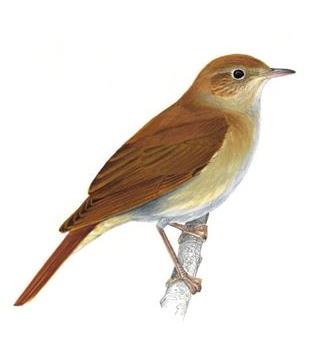 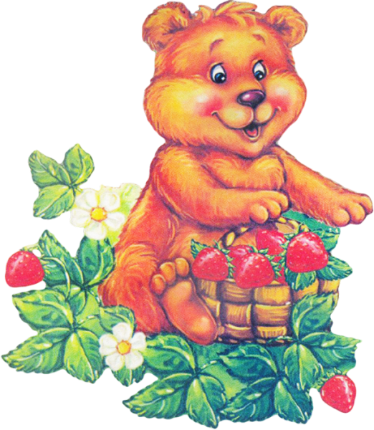 медведь (соловей)
волк (медведь)
Клубком свернулся — ну-ка, тронь!Со всех сторон колючий…
В чаще, голову задрав,
Воет с голоду...
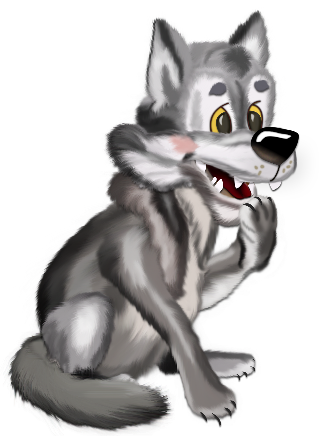 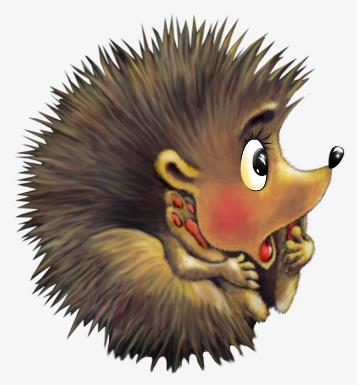 жираф (волк)
конь (ёж)
Все преграды одолев,Бьёт копытом верный…
Фрукты хоботом берётТолстокожий…
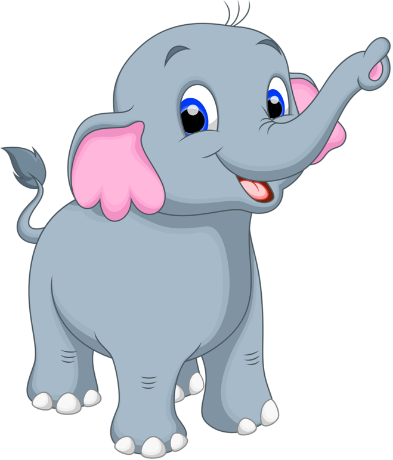 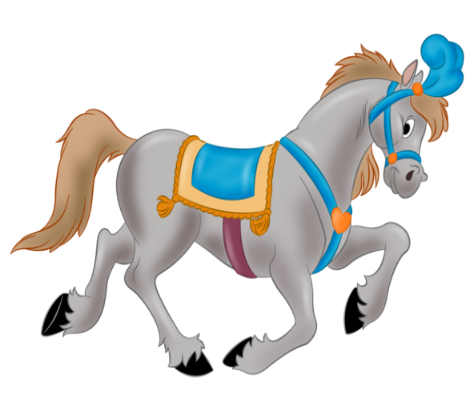 лев (конь)
бегемот (слон)
По сосне, как в барабан,Застучал в лесу…
Дочерей и сыновейУчит хрюкать…
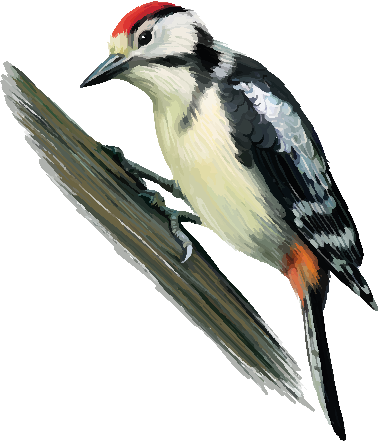 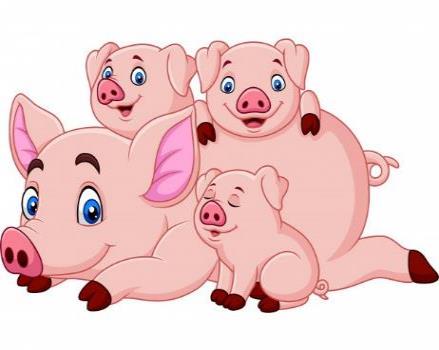 муравей (свинья)
баран (дятел)
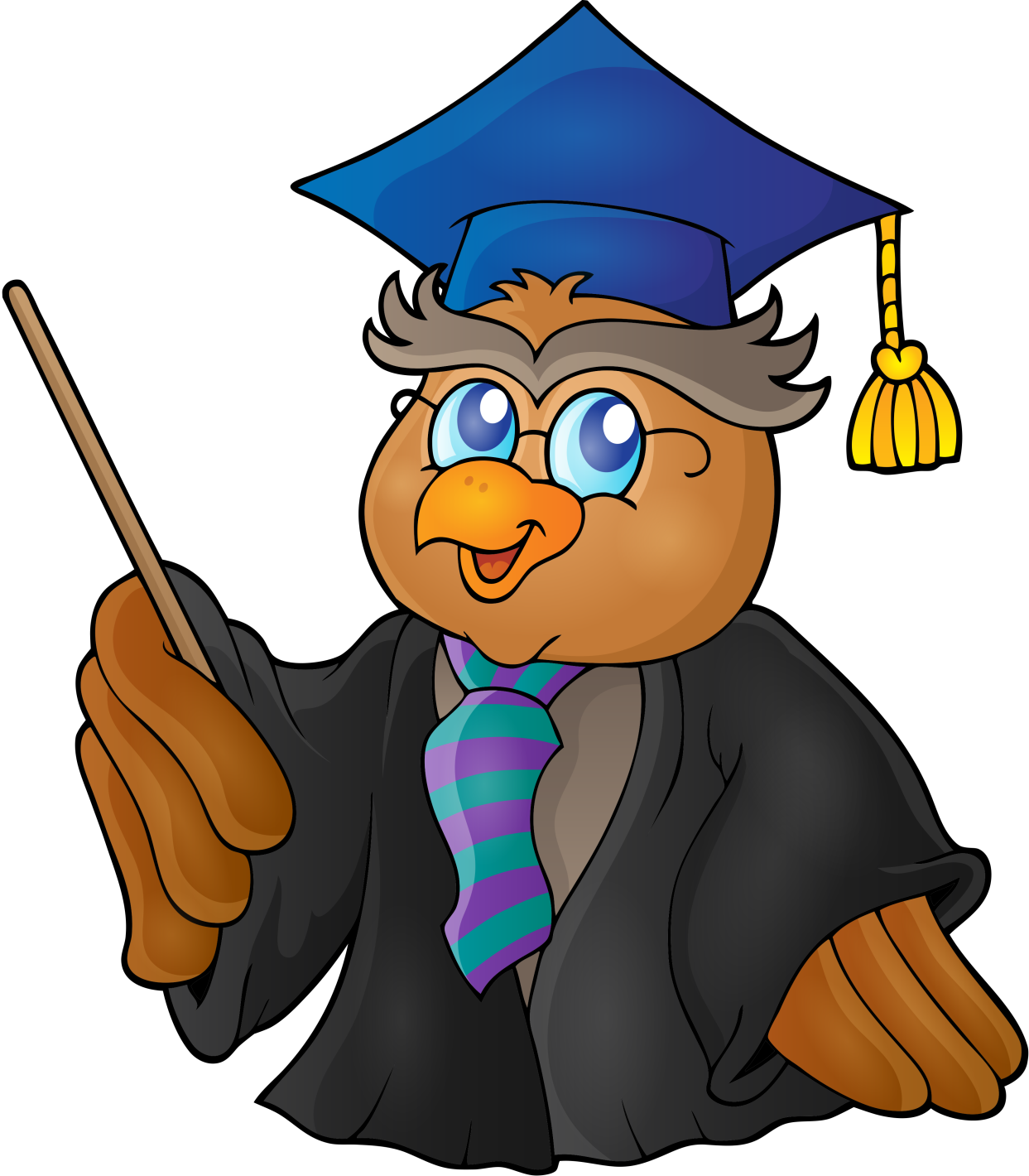 Молодец!!!